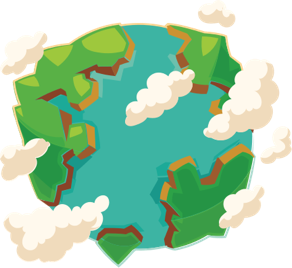 Quiz: QCETLFP
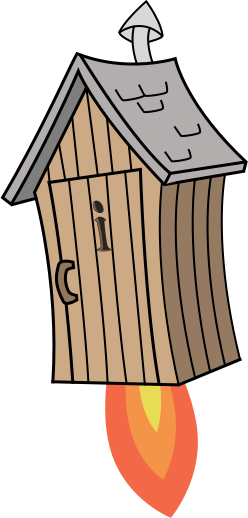 Stage 2
Term 3 - Block 1 - Multiplication and Division - Lesson 1
To be able to compare statements
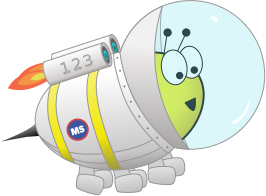 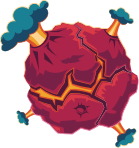 Block 1 – Multiplication and Division
1
3
To be able to compare statements
Success criteria:
I can use my knowledge of multiplication and division facts to compare statements using the comparison symbols (<, > and =)
I can explain my reasoning when using my knowledge of multiplication and division facts to compare statements using the comparison symbols (<, > and =)
To be able to compare statements
Starter:
Which one doesn’t belong?






Explain your answer.
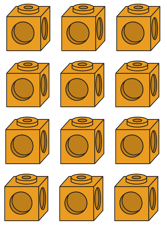 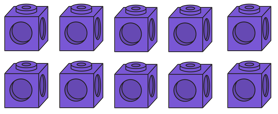 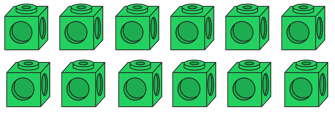 To be able to compare statements
Starter:
Which one doesn’t belong?






More than one possible response. Either the purple cubes do not belong as there are only 10 cubes, whereas the orange and green cubes both have totals of 12. Alternatively, the orange cubes do not belong as the array as 3 x 4, whereas the other arrays both have two rows.
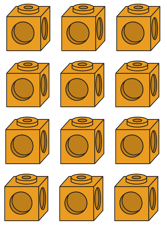 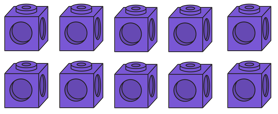 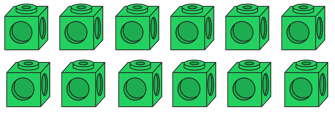 To be able to compare statements
Talking Time:
Looking at the array, complete the number sentences below.
2
x
4
=
8
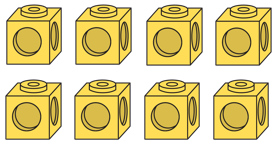 4
x
2
=
8
8
÷
2
=
4
8
÷
4
=
2
To be able to compare statements
Talking Time:
Looking at the array, complete the number sentences below.
2
x
4
=
8
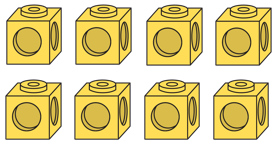 4
x
2
=
8
8
÷
2
=
4
8
÷
4
=
2
To be able to compare statements
Talking Time:
Looking at the array, complete the number sentences below.
2
x
4
=
8
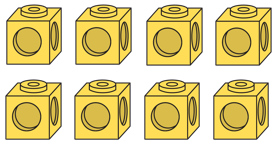 4
x
2
=
8
8
÷
2
=
4
8
÷
4
=
2
To be able to compare statements
Talking Time:
Looking at the array, complete the number sentences below.
2
x
4
=
8
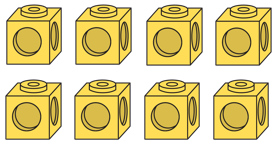 4
x
2
=
8
8
÷
2
=
4
8
÷
4
=
2
To be able to compare statements
Talking Time:
Looking at the array, complete the number sentences below.
2
x
4
=
8
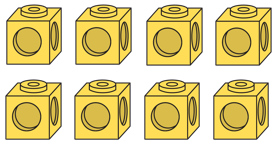 4
x
2
=
8
8
÷
2
=
4
8
÷
4
=
2
To be able to compare statements
Talking Time:
Looking at the array, complete the number sentences below.
2
x
5
=
10
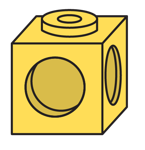 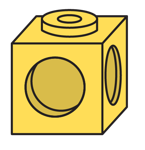 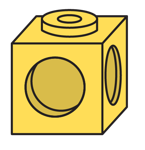 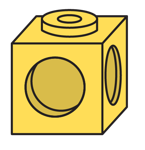 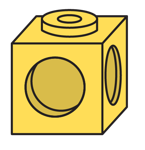 5
x
2
=
10
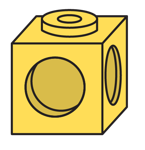 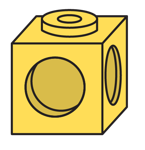 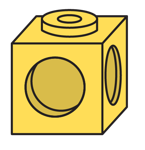 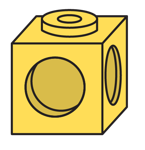 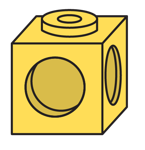 10
÷
2
=
5
10
÷
5
=
2
To be able to compare statements
Talking Time:
Looking at the array, complete the number sentences below.
2
x
5
=
10
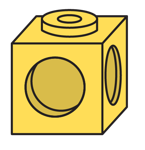 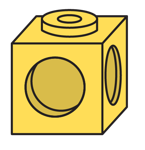 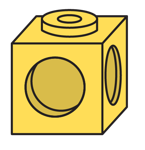 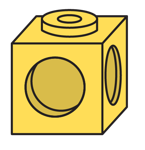 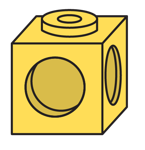 5
x
2
=
10
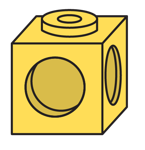 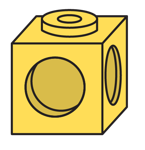 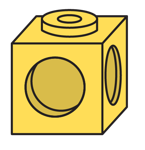 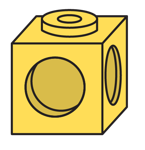 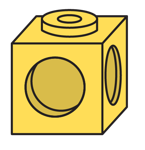 10
÷
2
=
5
10
÷
5
=
2
To be able to compare statements
Talking Time:
Looking at the array, complete the number sentences below.
2
x
5
=
10
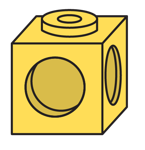 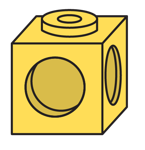 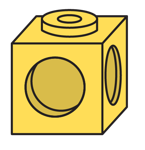 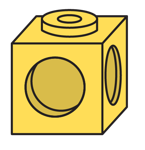 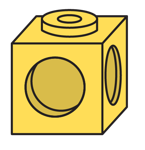 5
x
2
=
10
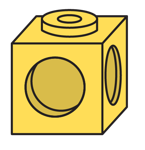 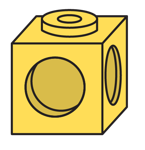 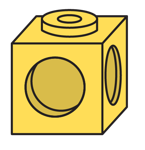 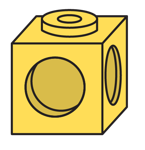 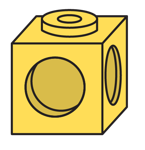 10
÷
2
=
5
10
÷
5
=
2
To be able to compare statements
Talking Time:
Looking at the array, complete the number sentences below.
2
x
5
=
10
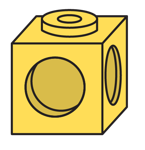 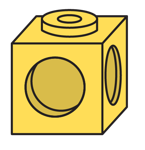 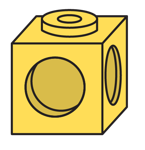 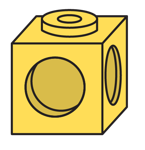 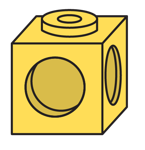 5
x
2
=
10
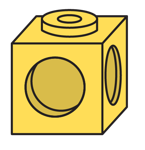 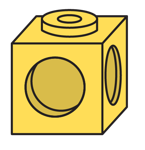 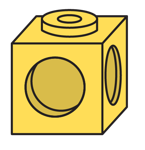 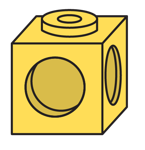 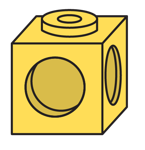 10
÷
2
=
5
10
÷
5
=
2
To be able to compare statements
Talking Time:
Looking at the array, complete the number sentences below.
2
x
5
=
10
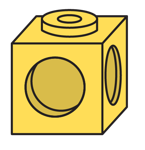 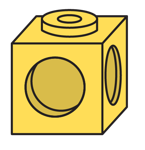 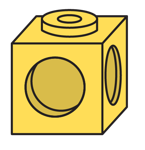 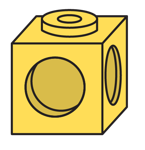 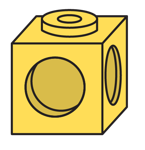 5
x
2
=
10
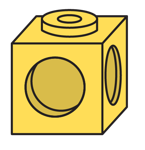 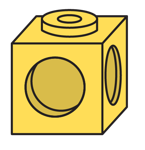 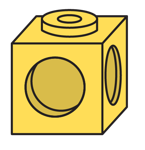 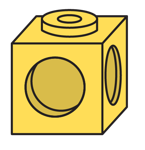 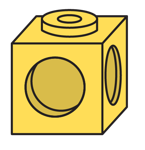 10
÷
2
=
5
10
÷
5
=
2
To be able to compare statements
Activity 1:
Looking at the array, complete the number sentences below.
3
x
5
=
15
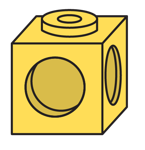 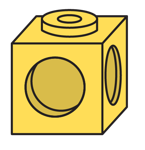 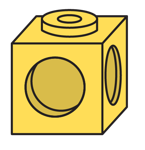 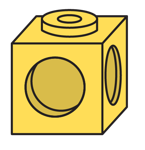 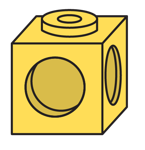 5
x
3
=
15
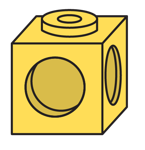 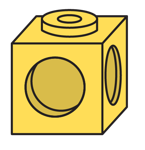 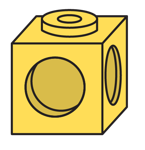 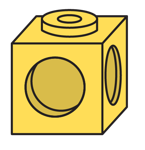 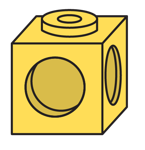 15
÷
5
=
3
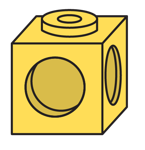 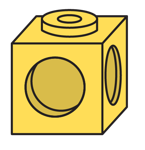 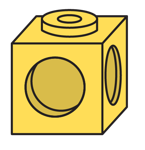 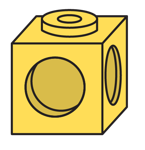 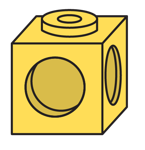 15
÷
3
=
5
To be able to compare statements
Activity 1:
Looking at the array, complete the number sentences below.
3
x
5
=
15
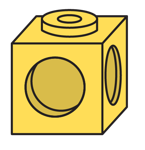 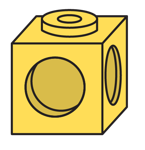 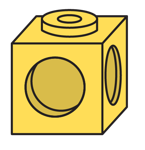 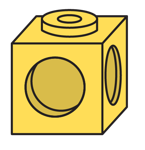 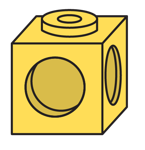 5
x
3
=
15
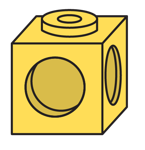 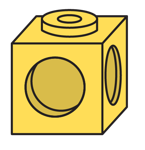 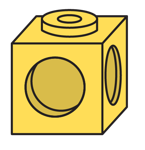 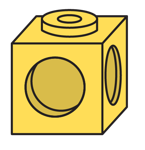 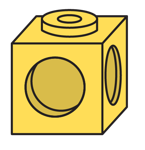 15
÷
5
=
3
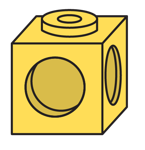 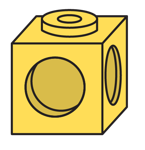 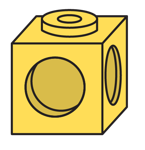 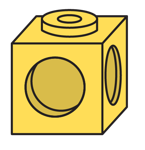 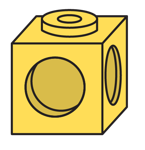 15
÷
3
=
5
To be able to compare statements
Talking Time:
Use the comparison symbols (<, > or =) to compare:
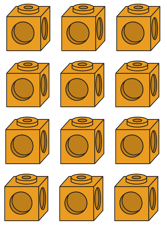 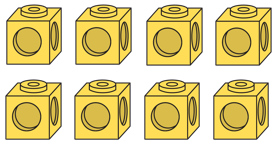 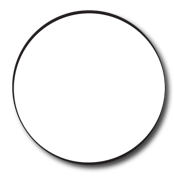 2
x
4
=
3
x
4
=
To be able to compare statements
Talking Time:
Use the comparison symbols (<, > or =) to compare:
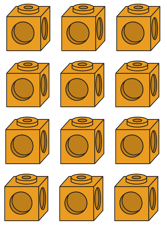 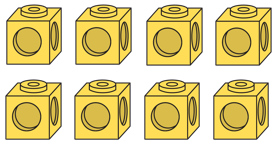 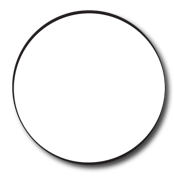 2
x
4
=
3
x
4
=
To be able to compare statements
Talking Time:
Use the comparison symbols (<, > or =) to compare:
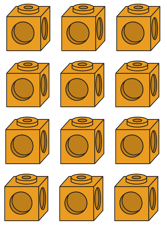 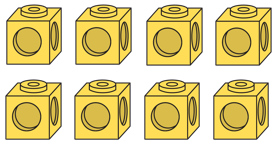 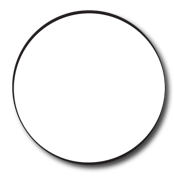 2
x
4
=
8
3
x
4
=
12
To be able to compare statements
Talking Time:
Use the comparison symbols (<, > or =) to compare:
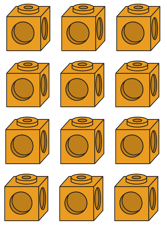 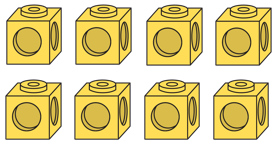 <
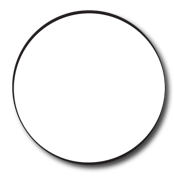 2
x
4
=
8
3
x
4
=
12
To be able to compare statements
Talking Time:
Use the comparison symbols (<, > or =) to compare:
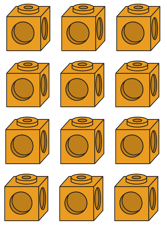 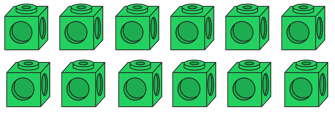 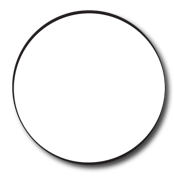 2
x
6
=
12
3
x
4
=
12
To be able to compare statements
Talking Time:
Use the comparison symbols (<, > or =) to compare:
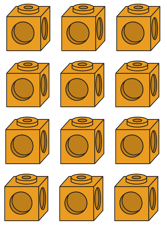 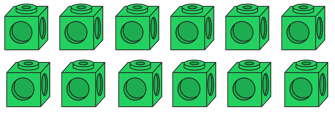 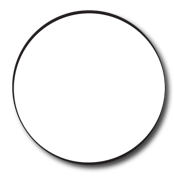 2
x
6
=
12
3
x
4
=
12
To be able to compare statements
Talking Time:
Use the comparison symbols (<, > or =) to compare:
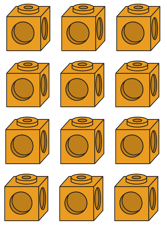 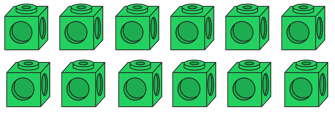 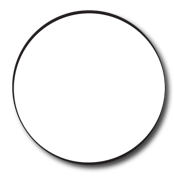 2
x
6
=
12
3
x
4
=
12
To be able to compare statements
Talking Time:
Use the comparison symbols (<, > or =) to compare:
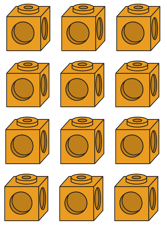 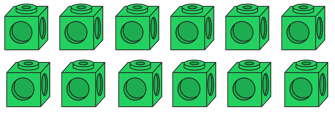 =
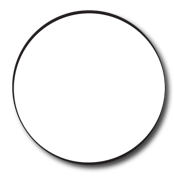 2
x
6
=
12
3
x
4
=
12
To be able to compare statements
Activity 2:
Use the comparison symbols (<, > or =) to compare:
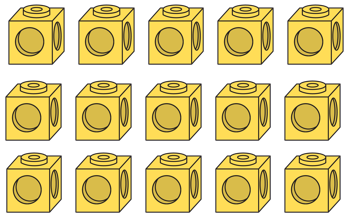 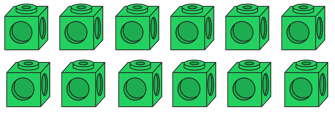 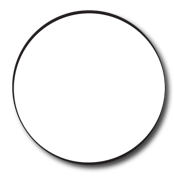 x
=
x
=
To be able to compare statements
Activity 2:
Use the comparison symbols (<, > or =) to compare:
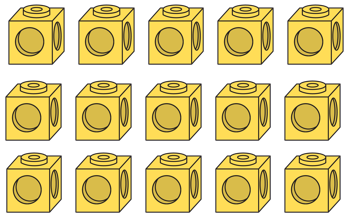 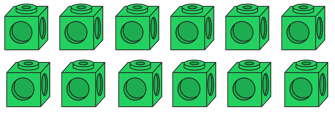 <
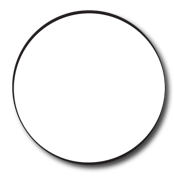 2
x
6
=
12
3
x
5
=
15
To be able to compare statements
Talking Time:
Use the comparison symbols <, > and = to complete the following statements.
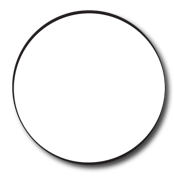 9 x 5
10 x 7
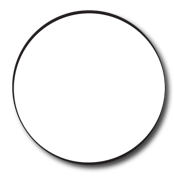 4 x 5
10 x 2
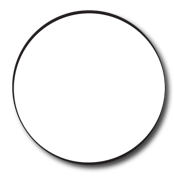 35 ÷ 5
40 ÷ 10
To be able to compare statements
Talking Time:
Use the comparison symbols <, > and = to complete the following statements.
<
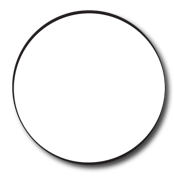 9 x 5
10 x 7
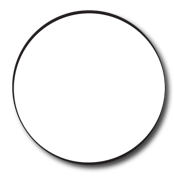 4 x 5
10 x 2
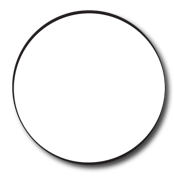 35 ÷ 5
40 ÷ 10
To be able to compare statements
Talking Time:
Use the comparison symbols <, > and = to complete the following statements.
<
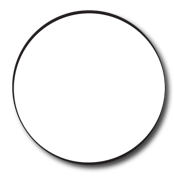 9 x 5
10 x 7
=
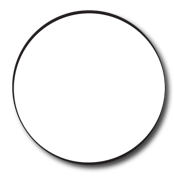 4 x 5
10 x 2
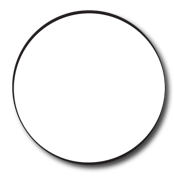 35 ÷ 5
40 ÷ 10
To be able to compare statements
Talking Time:
Use the comparison symbols <, > and = to complete the following statements.
<
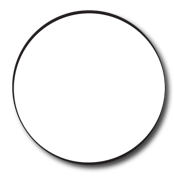 9 x 5
10 x 7
=
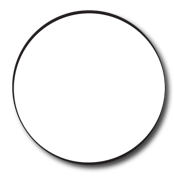 4 x 5
10 x 2
>
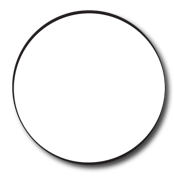 35 ÷ 5
40 ÷ 10
To be able to compare statements
Talking Time:
Use the comparison symbols <, > and = to complete the following statements.
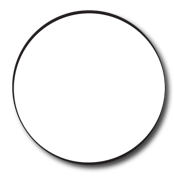 10 x 9
4 x 10
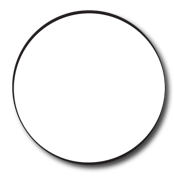 3 x 6
4 x 8
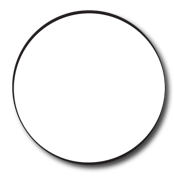 45 ÷ 5
18 ÷ 2
To be able to compare statements
Talking Time:
Use the comparison symbols <, > and = to complete the following statements.
>
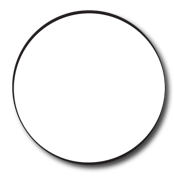 10 x 9
4 x 10
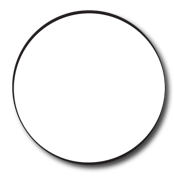 3 x 6
4 x 8
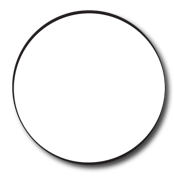 45 ÷ 5
18 ÷ 2
To be able to compare statements
Talking Time:
Use the comparison symbols <, > and = to complete the following statements.
>
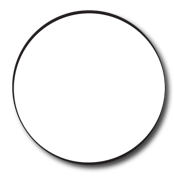 10 x 9
4 x 10
<
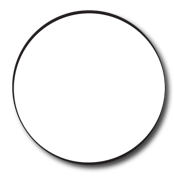 3 x 6
4 x 8
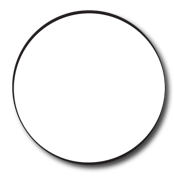 45 ÷ 5
18 ÷ 2
To be able to compare statements
Talking Time:
Use the comparison symbols <, > and = to complete the following statements.
>
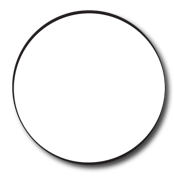 10 x 9
4 x 10
<
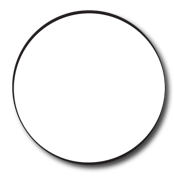 3 x 6
4 x 8
=
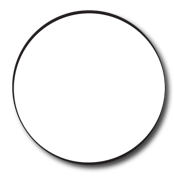 45 ÷ 5
18 ÷ 2
To be able to compare statements
Activity 3:
Use the comparison symbols <, > and = to complete the following statements.
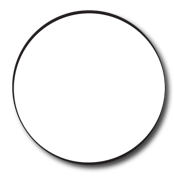 3 x 8
4 x 6
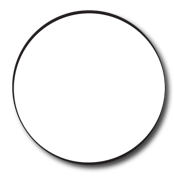 4 x 8
5 x 6
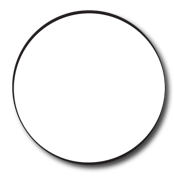 48 ÷ 8
48 ÷ 4
To be able to compare statements
Activity 3:
Use the comparison symbols <, > and = to complete the following statements.
=
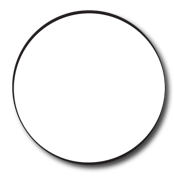 3 x 8
4 x 6
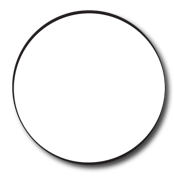 4 x 8
5 x 6
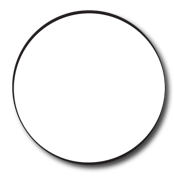 48 ÷ 8
48 ÷ 4
To be able to compare statements
Activity 3:
Use the comparison symbols <, > and = to complete the following statements.
=
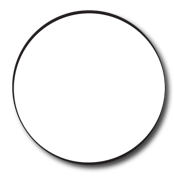 3 x 8
4 x 6
>
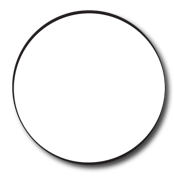 4 x 8
5 x 6
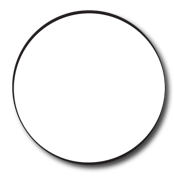 48 ÷ 8
48 ÷ 4
To be able to compare statements
Activity 3:
Use the comparison symbols <, > and = to complete the following statements.
=
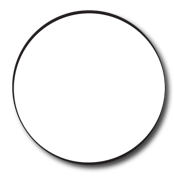 3 x 8
4 x 6
>
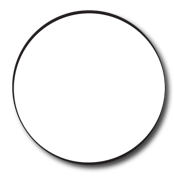 4 x 8
5 x 6
<
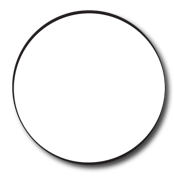 48 ÷ 8
48 ÷ 4
To be able to compare statements
Talking Time:
Are the following statements true or false?
=
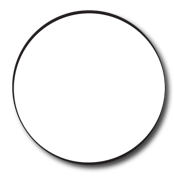 2 x 3
2 x 3 + 2 x 3
=
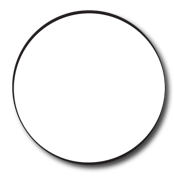 4 + 4 + 4
3 x 4
<
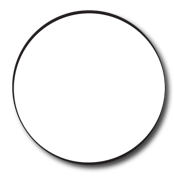 4 x 2 + 2
4 x 4
To be able to compare statements
Talking Time:
Are the following statements true or false?
=
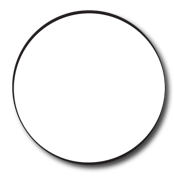 false
2 x 3
2 x 3 + 2 x 3
=
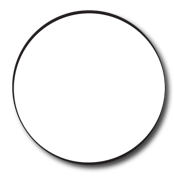 4 + 4 + 4
3 x 4
<
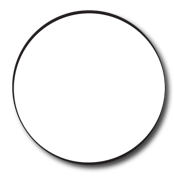 4 x 2 + 2
4 x 4
To be able to compare statements
Talking Time:
Are the following statements true or false?
=
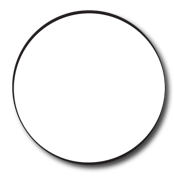 false
2 x 3
2 x 3 + 2 x 3
=
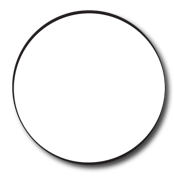 4 + 4 + 4
true
3 x 4
<
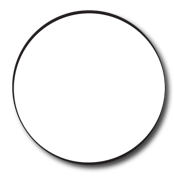 4 x 2 + 2
4 x 4
To be able to compare statements
Talking Time:
Are the following statements true or false?
=
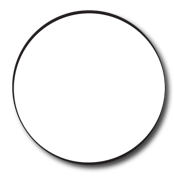 false
2 x 3
2 x 3 + 2 x 3
=
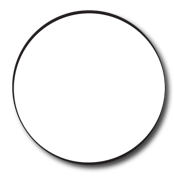 4 + 4 + 4
true
3 x 4
<
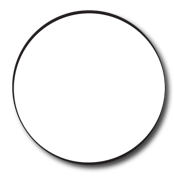 4 x 2 + 2
4 x 4
true
To be able to compare statements
Activity 4:
Are the following statements true or false?
=
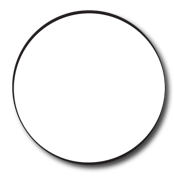 5 x 4
5 x 2 + 5 x 2
>
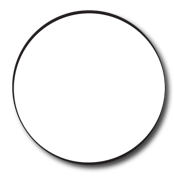 6 x 4
4 + 4 + 4 + 4
<
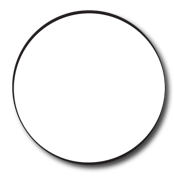 4 x 3 + 2
7 x 4
To be able to compare statements
Activity 4:
Are the following statements true or false?
=
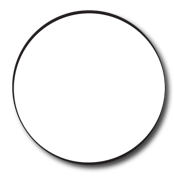 true
5 x 4
5 x 2 + 5 x 2
>
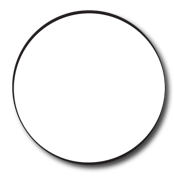 6 x 4
4 + 4 + 4 + 4
<
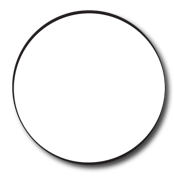 4 x 3 + 2
7 x 4
To be able to compare statements
Activity 4:
Are the following statements true or false?
=
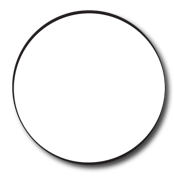 true
5 x 4
5 x 2 + 5 x 2
>
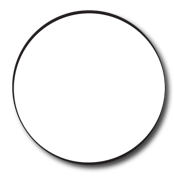 false
6 x 4
4 + 4 + 4 + 4
<
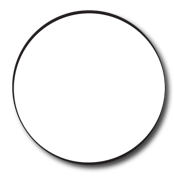 4 x 3 + 2
7 x 4
To be able to compare statements
Activity 4:
Are the following statements true or false?
=
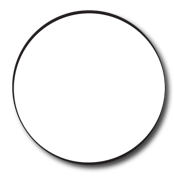 true
5 x 4
5 x 2 + 5 x 2
>
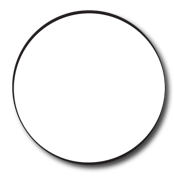 false
6 x 4
4 + 4 + 4 + 4
<
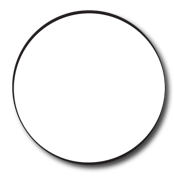 4 x 3 + 2
7 x 4
true
To be able to compare statements
Activity 5:
How many ways can you complete the sentences below?
<
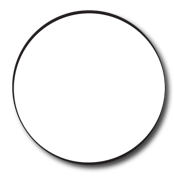 7 x 3
_______
=
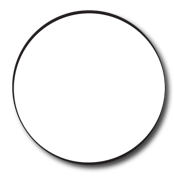 36 ÷ 6
_______
To be able to compare statements
Activity 5:
How many ways can you complete the sentences below?
<
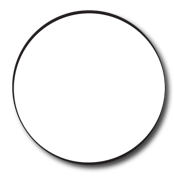 7 x 3
_______
Teacher / peer assessment:
A range of multiplication and division number sentences.
=
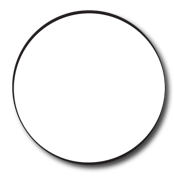 36 ÷ 6
_______
To be able to compare statements
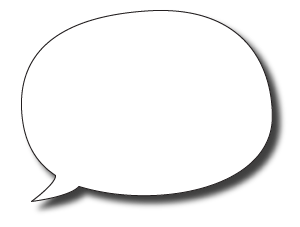 Evaluation:







Is Astrobee’s statement true or false?
Explain your answer.
10 x 5 has a product that is less than two lots of 5 x 5.
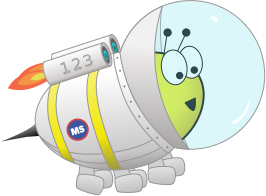 To be able to compare statements
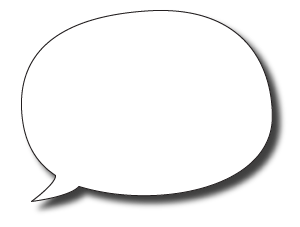 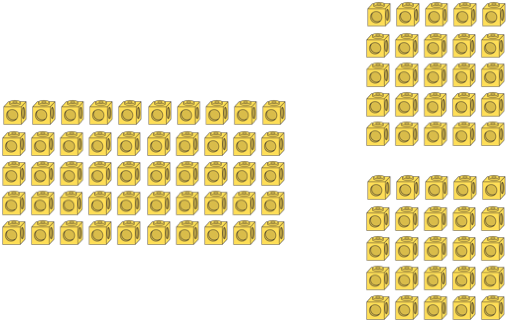 Evaluation:







Astrobee’s statement is false – 10 x 5 = 50 and 5 x 5 = 25 and 2 x 25 = 50. So, 10 x 5 = 5 x 5 x 2. Demonstrated by the arrays above.
10 x 5 has a product that is less than two lots of 5 x 5.
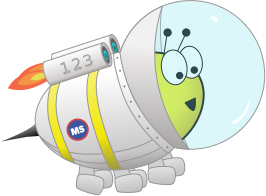 To be able to compare statements
Success criteria:
I can use my knowledge of multiplication and division facts to compare statements using the comparison symbols (<, > and =)
I can explain my reasoning when using my knowledge of multiplication and division facts to compare statements using the comparison symbols (<, > and =)